Геометрия
7
класс
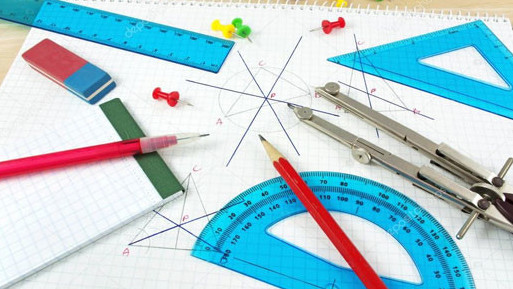 Тема:
Обратная теорема
Яшнабадский район. Школа № 161.
Учитель математики Наралиева Ш.Ш.
План урока
Признаки параллельности прямых
c
а
Если при пересечении двух прямых 
      секущей накрест лежащие углы равны, 
      то прямые параллельны.
1
2
b
c
1
Если при пересечении двух прямых 
      секущей соответственные углы равны, 
      то прямые параллельны.
а
2
b
Если при пересечении двух прямых секущей сумма односторонних углов равна 1800, то прямые параллельны.
c
а
1
2
b
Задание
1) Вычеркнуть лишние слова в скобках:
Аксиома – это (очевидные, принятые, исходные) положения геометрии,
 не требующие (объяснений, доказательств, обоснований).
     2) Выбрать окончание формулировки аксиомы параллельных прямых:
Через точку, не лежащую на данной прямой, проходит
а) только одна прямая, параллельная данной
б) всегда проходит прямая, параллельная данной
в) только одна прямая, не пересекающаяся с данной
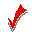 ОБРАТНАЯ ТЕОРЕМА
Если поменять местами условие и заключение теоремы, получится новое предложение. Если  оно также будет правильным, то оно называется обратной теоремой по отношению к данной теореме.
утверждение 
В
верно утверждение А
Прямая 
теорема
то
 верно
Если
Коротко: А ⇒ В
Обратная 
теорема
верно утверждение В
то
 верно
утверждение
 А
Если
Коротко: В ⇒ А
Теорема, обратная данной
Теорема: Если  треугольник равнобедренный, то  углы прилежащие к его основанию равны.
Теорема:   Если два угла треугольника равны, то треугольник равнобедренный.
Теорема, обратная данной
Заключение 
Теоремы
 (Доказать):
Условие 
Теоремы
 (Дано):
углы при
 основании 
 равны
треугольник - равнобедренный
углы при
 основании 
 равны
Заключение
 теоремы:
треугольник - равнобедренный
Условие 
теоремы:
НОВОЕ УТВЕРЖДЕНИЕ
Обратная 
теорема
Если в треугольнике два угла 
равны, то он - равнобедренный.
Теорема, обратная данной
Однако надо заметить, что утверждение сформулированное как обратное к прямой теореме, не всегда будет верно.
то они равны
Если углы вертикальны,
не верно
то они вертикальные
Если углы равны,
Задание из учебника (стр.86)
1. Составьте утверждение, обратное к предложению 
“Если идёт дождь, то на небе тучи". 
Выясните, всегда ли верно это обратное утверждение.
Обратное  утверждение
“Если на небе тучи, то идёт дождь ".
Ответ: не всегда верно
Задание из учебника (стр.87)
8. Сформулируйте теоремы, обратные к приведенным
ниже, и проверьте правильность:
    1) Если при пересечении двух прямых секущей,
соответственные углы, образовавшиеся
при этом, равны, то эти прямые параллельны.
Обратная  теорема
с
Если две параллельные прямые пересечены секущей, то соответственные углы равны.
2
1
3
4
а
6
5
7
8
b
Ответ:  верно
Задание из учебника (стр. 87)
8. Сформулируйте теоремы, обратные к приведенным
ниже, и проверьте правильность:
     2) Две прямые, каждая из которых параллельна
третьей прямой, параллельны.
прямая  теорема
а
с
b
a ∥ b
Задание из учебника (стр. 87)
8. Сформулируйте теоремы, обратные к приведенным
ниже, и проверьте правильность:
     2) Две прямые, каждая из которых параллельна
третьей прямой, параллельны.
прямая  теорема
а
с
b
a ∥ b
Задание из учебника (стр. 87)
8. Сформулируйте теоремы, обратные к приведенным
ниже, и проверьте правильность:
     2) Две прямые, каждая из которых параллельна
третьей прямой, параллельны.
Обратная  теорема
Если две  параллельные  прямые параллельны третьей прямой, то каждая из них будет параллельна третьей прямой
а
b
a ∥ b
Ответ:   верно
с
Задание из учебника (стр. 87)
8. Сформулируйте теоремы, обратные к приведенным
ниже, и проверьте правильность:
     3) В равностороннем треугольнике все углы раны
Обратная  теорема
У треугольника, все углы которого равны,  все стороны будут равны
Ответ:  верно
ЗАДАНИЯ ДЛЯ ЗАКРЕПЛЕНИЯ
1) Выполнить письменно задачи  № 1, 3 (стр.87).
2) Запишите предложение и составьте обратное утверждение к этому предложению. Выясните, всегда  ли верно это обратное утверждение
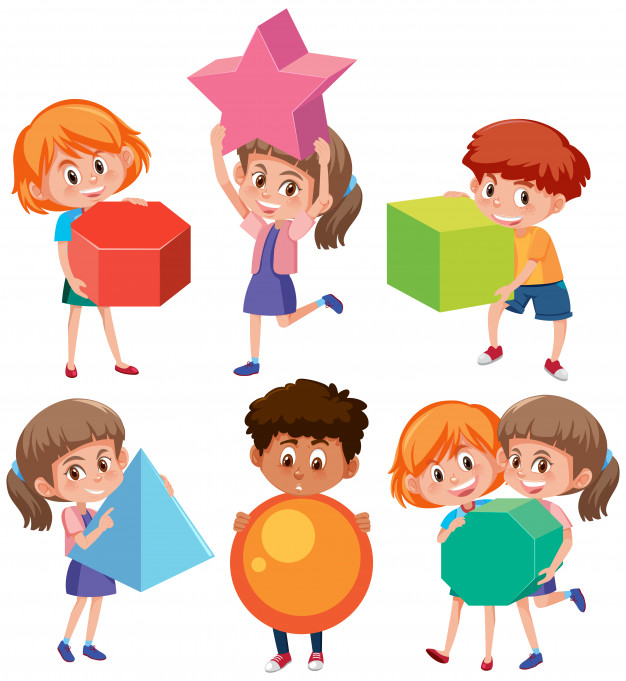 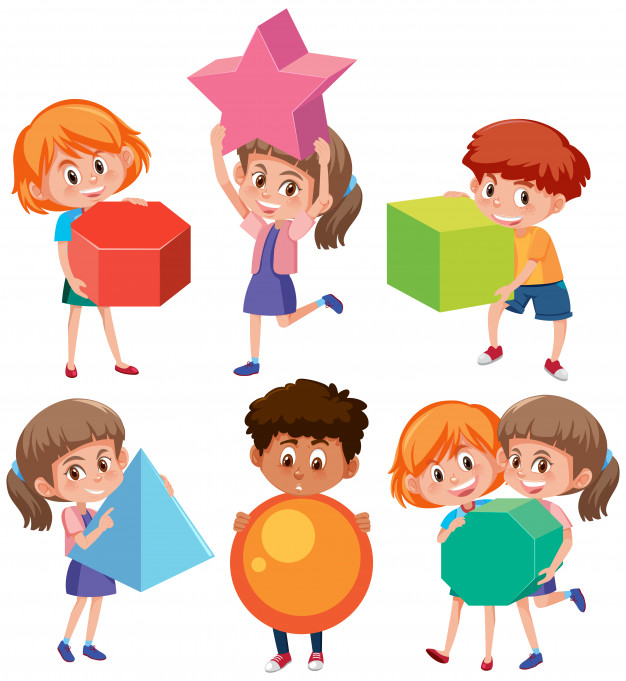